Спасителя Бог нам послав, Дитинкою до нас Він прийшов.

У яслах лежав, тихо в світі зростав, для нас всіх помирав. Ааа...
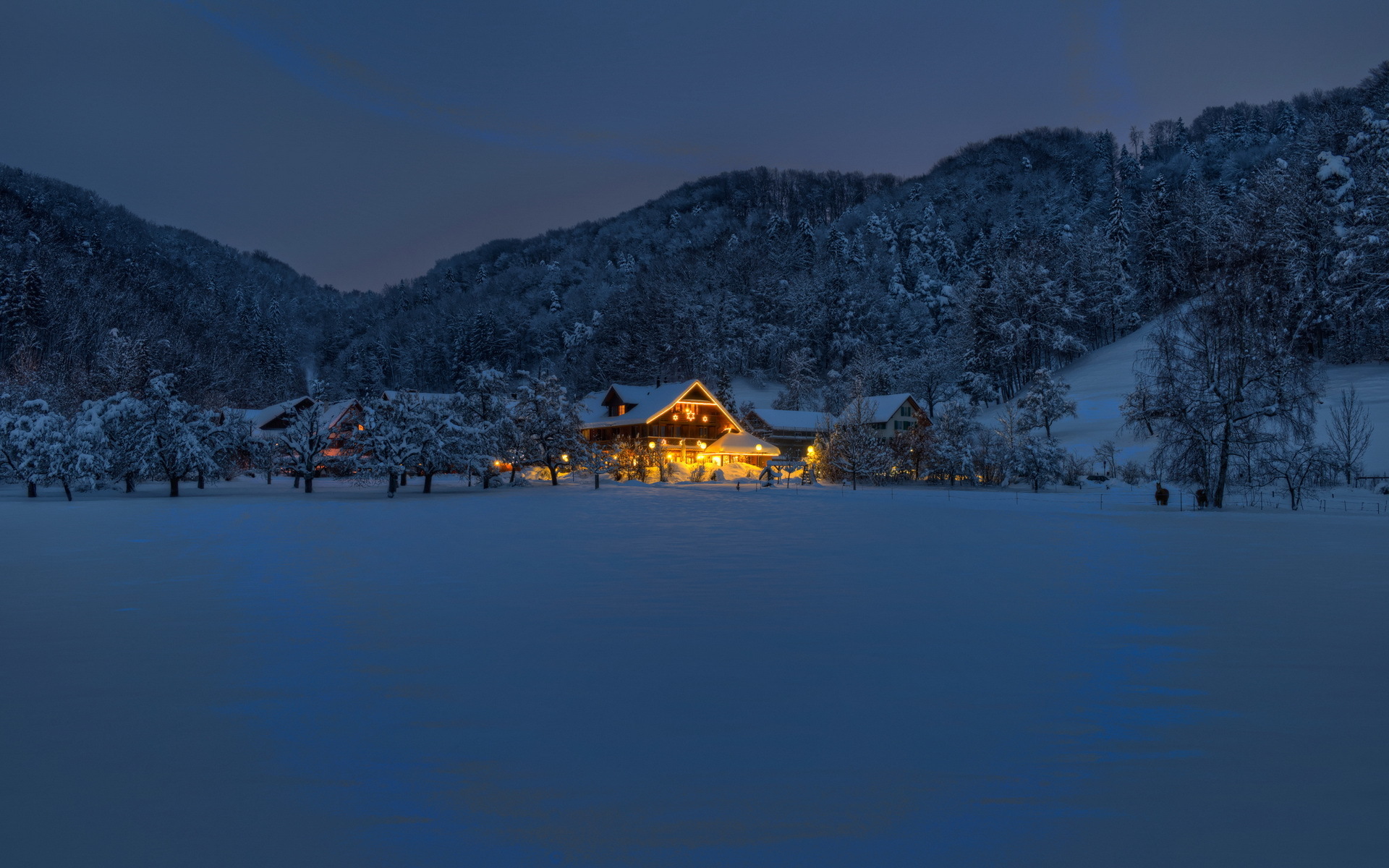 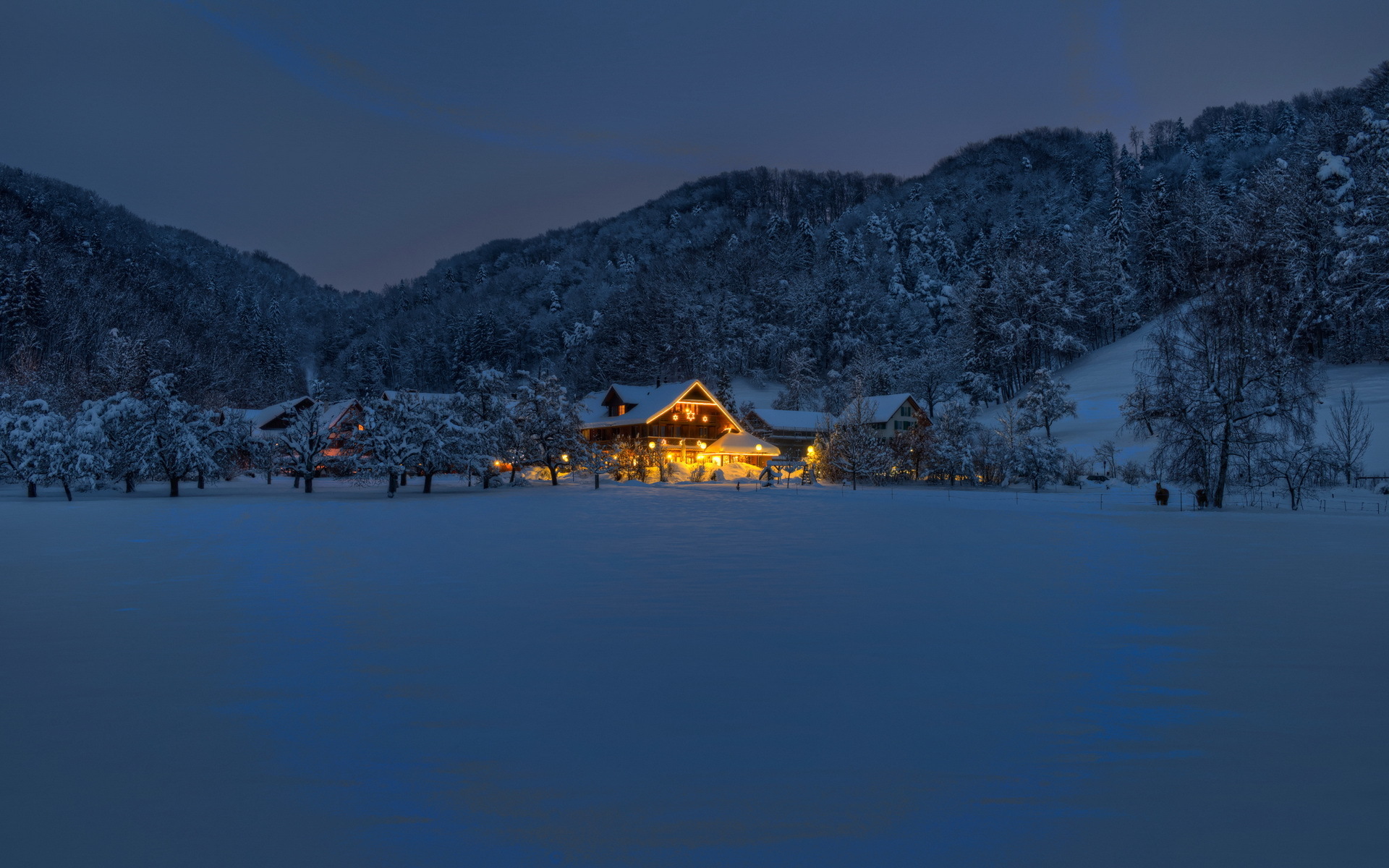 Спасителя Бог нам послав, Дитинкою до нас Він прийшов.

У яслах лежав, тихо в світі зростав, для нас всіх Він воскрес.
*****